Bilişim TeknolojileriHafta 1: Bilişim Teknolojileri ve Bilgi-İşlemsel Düşünme
Arş. Gör. Dr. Deniz ATAL
Bilgisayar ve Öğretim Teknolojileri Eğitimi Bölümü
1
Bilişim
Bilişim Nedir?

Bilgi + iletişim = Bilişim

Bilişim, kısaca, “teknoloji ve bilgi kullanılarak üretilen sonuçlar” olarak tanımlanabilir.
2
Bilişim
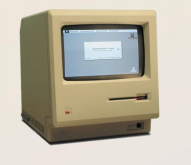 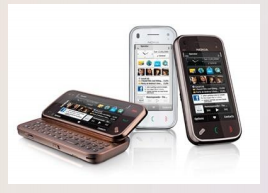 3
Teknoloji Nedir?
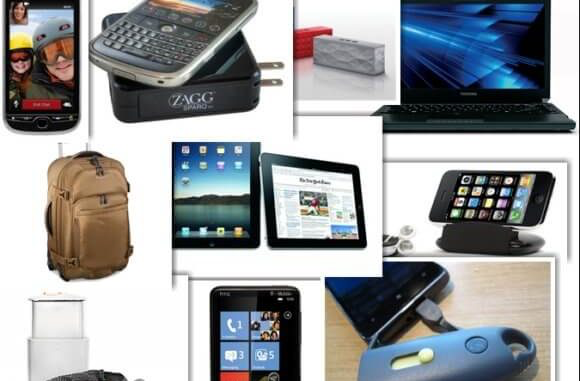 “techne” kökü, kökenbilimi açısından Yunanca bir kelimedir ve “şey”leri işlevli hale getirme sanatı ve zanaatı anlamına gelir. 
“Teknoloji” ise, sanat ve zanaata sistematik yaklaşımı ifade eden “technologia” kelimesinden türer.
4
Teknoloji Nedir?
5
Bilişim Teknolojisi
Bilgiye ulaşılmasını ve bilginin oluşturulmasını sağlayan her türlü görsel, işitsel araçlara bilişim teknolojileri denir. 

Bilginin elde edilmesinde, 
Saklanmasında, 
Üzerinde işlem yapılmasında, 
Ağlar aracılığıyla bir yerden başka bir yere iletilmesinde 
kullanılan bilgisayar ve iletişim teknolojilerinin tümüdür.
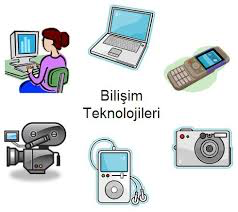 6
Bilişim Teknolojisi
Bilgisayar teknolojisinin gelişimiyle iletişim teknolojisi de gelişmiş, böylece bilgi iletişimi daha etkili ve verimli hâle gelmiştir.
 
Örneğin, mobil telefonla sesli iletişim sağlanabiliyorken 3G teknolojisiyle sesli ve görüntülü bilgi aktarımı dönemi başlamıştır.
7
Bilişim Teknolojileri
8
Padlet Uygulaması
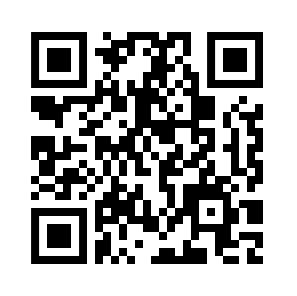 Teknoloji dediğimizde aklımıza ne geliyor? 

Neden teknolojiye ihtiyacımız var?
9
Neden Teknoloji?
Teknolojik gelişmelerden eğitim sistemlerinin etkilenmemesi, değişim ve dönüşümlere karşı duyarsız davranması düşünülemez. 

Bireyin bilgiye duyduğu ihtiyacı karşılamak, 
öğretme ve öğrenme faaliyetlerinde verimi artırmak, 
bireysel farklılıklara göre öğretme ve öğrenme alternatifleri sunmak, 
öğretme ve öğrenme ile ilgili bugüne kadar yaşamış olduğumuz problemler, yetersizlikler ve benzeri sorular 
son yıllarda eğitimcilerin teknolojiyi kullanarak çözüm bulmak istediği konulardan bazılarıdır (Bransford, 2000; Papert, 1980).
10
Neden Teknoloji?
11
Bilgi Nedir?
Bilgi: Bir şeyin ya da bir olayın belirli bir özelliğini tanımlar.

Herhangi bir konuda elinizde hiçbir bilgi bulunmadan karar vermek olası değildir.

Bilginin önemi, önemli bir yargıda bulunmak ve karar vermek için gerekli olmasından kaynaklanır.
12
Bilgi İşlem Süreci
Bilgi bir karar vermekte anlam taşıyan, karar vericiye gerektiği zamanda ve gereken biçimde ulaştırılan ve doğru olan işlenmiş verilerdir.

Bilgi işlem sürecinin hammaddesi veridir. 

Veri çeşitli işlem adımlarından geçer ve mamul elde edilir. 
Bilgi işlem sonucunda elde edilen bu mamul bilgi’ dir.
13
Bilgi İşlemsel Düşünme
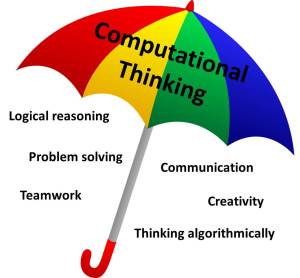 14
Bilgi İşlemsel Düşünme
Mantıklı bir şekilde verileri düzenleme ve çözümleme, 
Problemleri bilgisayar veya başka araçlar yardımı ile 
çözebilmek için formülleştirme, 
Algoritmik düşünme çerçevesinde çözümleri otomatikleştirme,
Modeller, simülasyonlar aracılığı ile verileri sunma, 
Kaynakları etkin ve etkili bir şekilde kullanarak en optimum çözümleri tanımlama, çözümleme ve uygulama 
Bulunan çözümü farklı problemlere transfer etme ve genelleştirme
15
Bilgi İşlemsel Düşünme Neden Önemlidir?
Bilgisayar biliminin temelini oluşturur. 
Günümüz öğrencilerin sahip olması gereken becerileri arasında yer almaktadır. 
Mantık kullanma, karar verme, algoritmik düşünme, eleştirel düşünme ve problem çözme becerilerini kapsar. 
Öğrenciler bilgisayarlar ile çözümlerini otomatik hale getirip problemleri daha etkili çözebilir. 
Değişen teknolojik hayata ve iş yaşamına daha iyi hazırlanabilecektir.
16
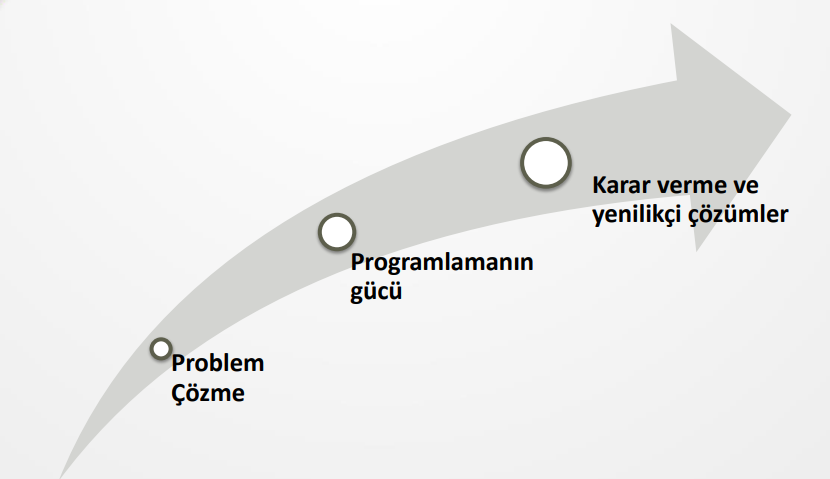 17
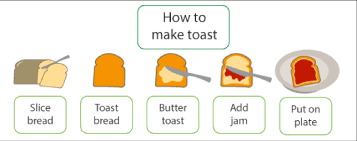 18